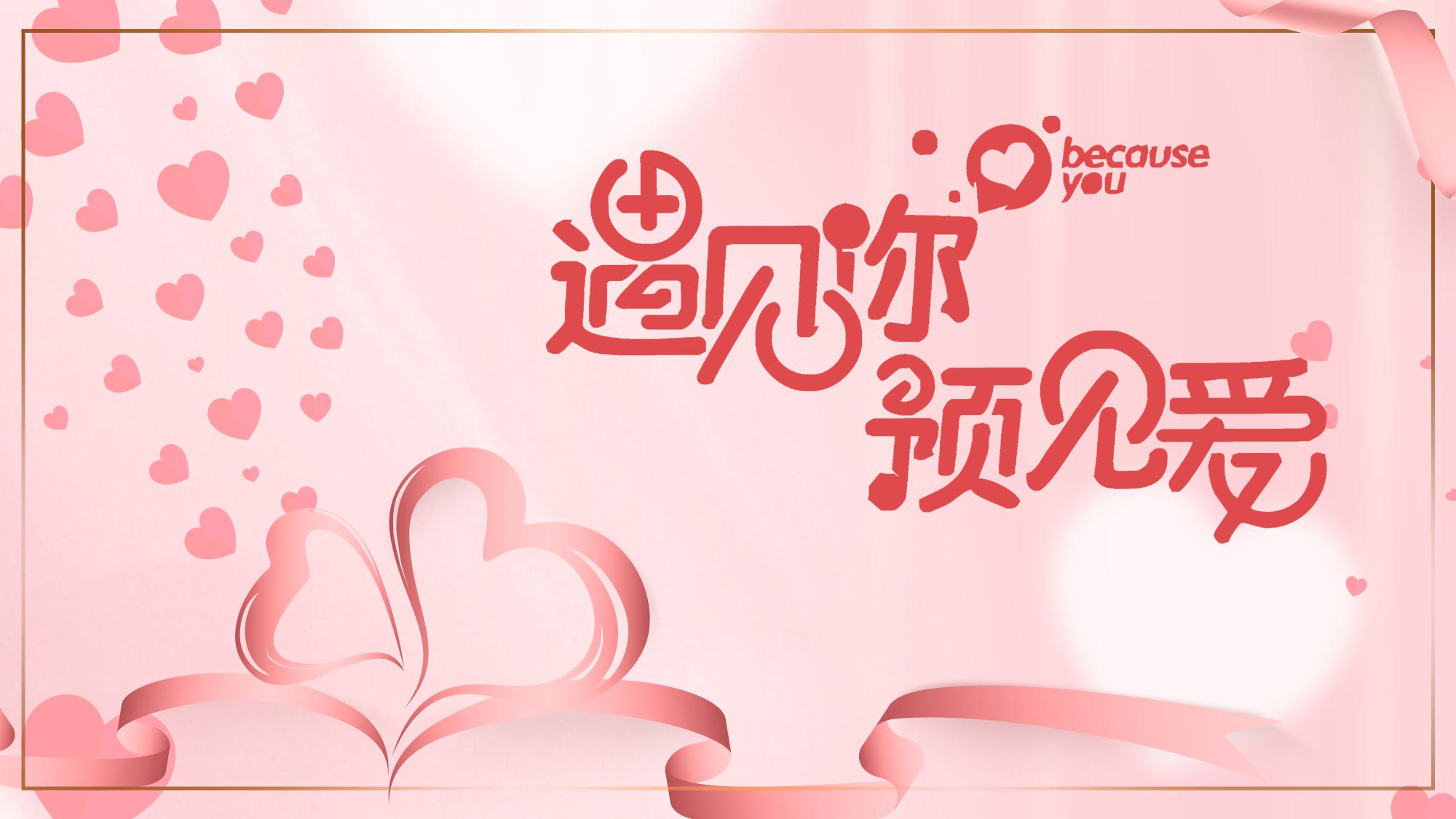 情人节纪念册
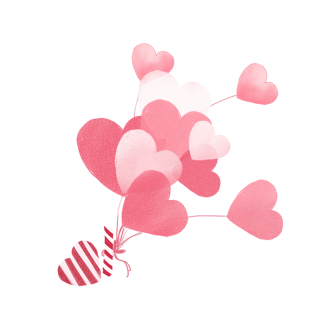 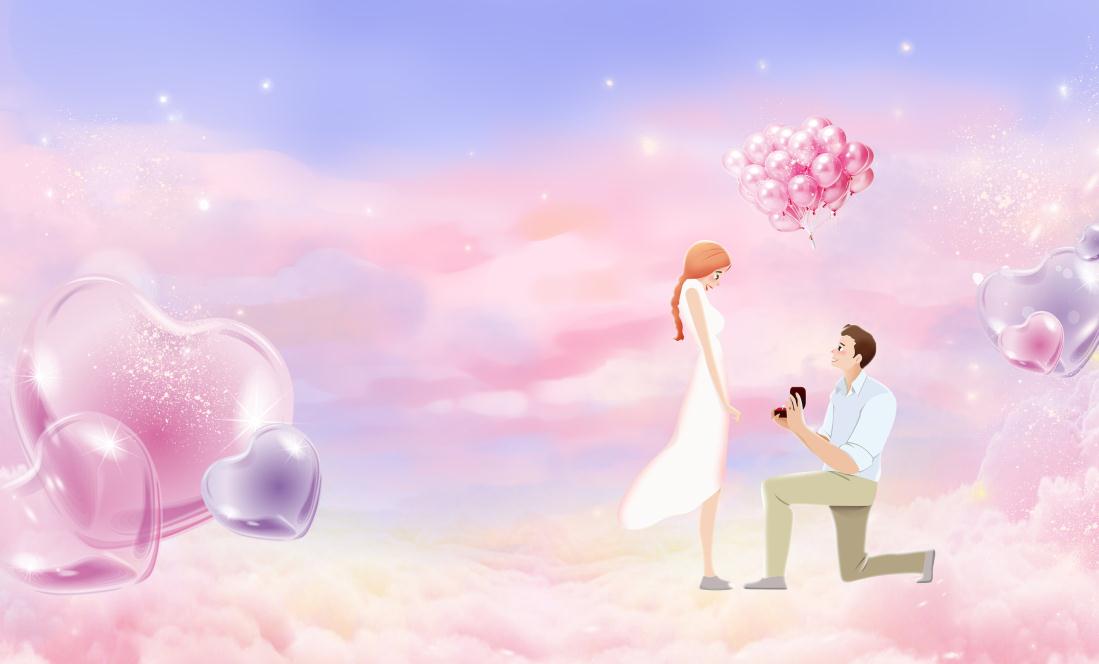 在
时
光
深
处
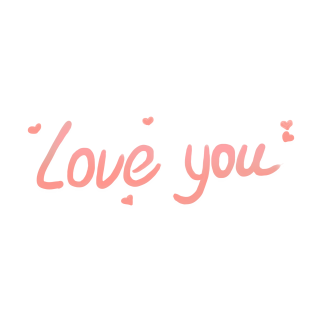 I  LOVE YOU
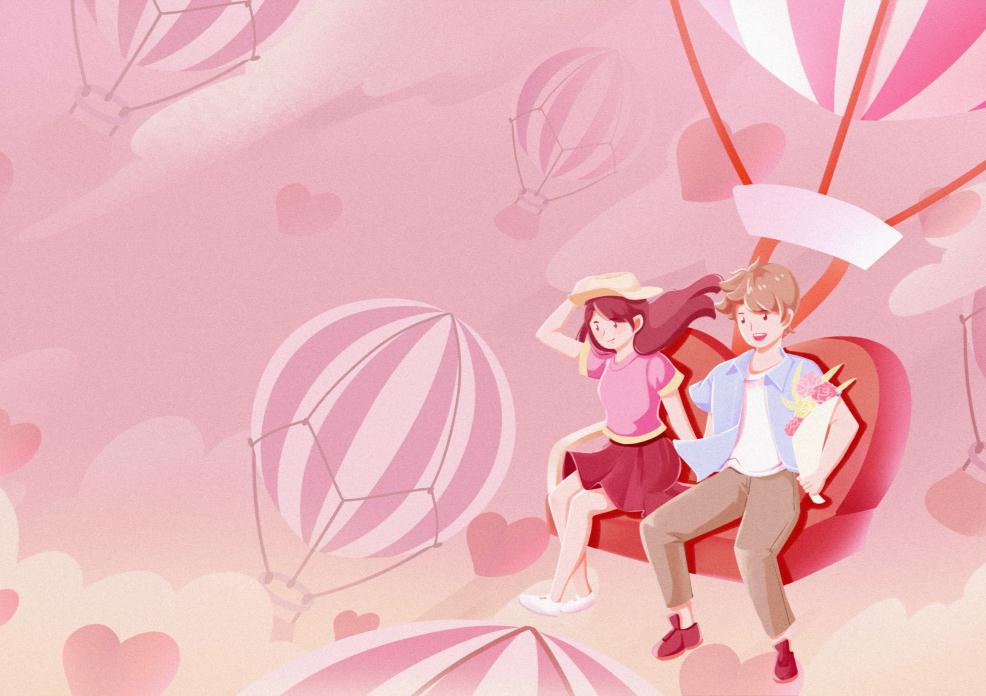 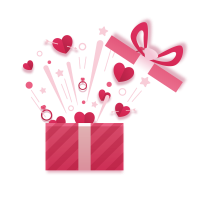 FOREVE LOVE
我愿做每一天的晨光，在每天你刚醒来的时候，照耀你。
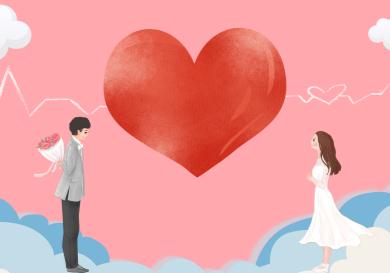 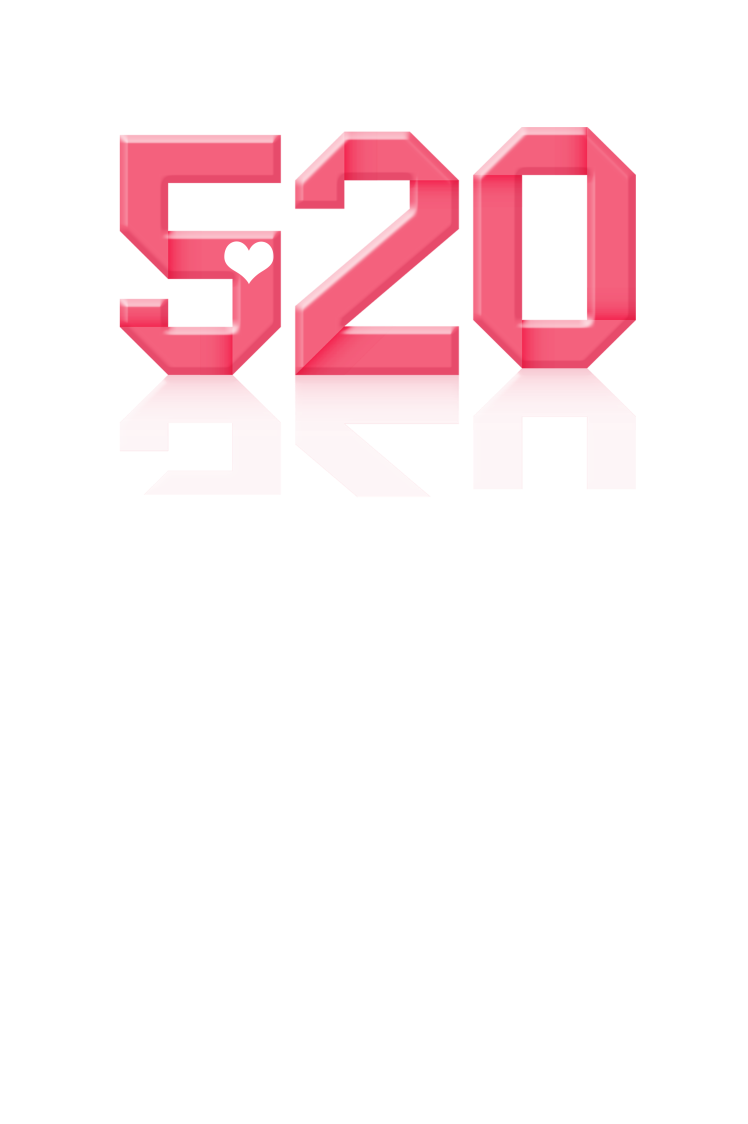 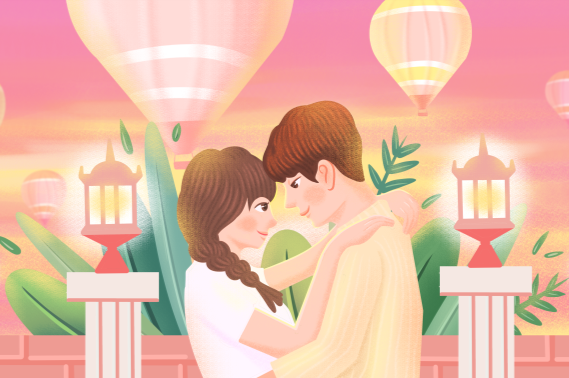 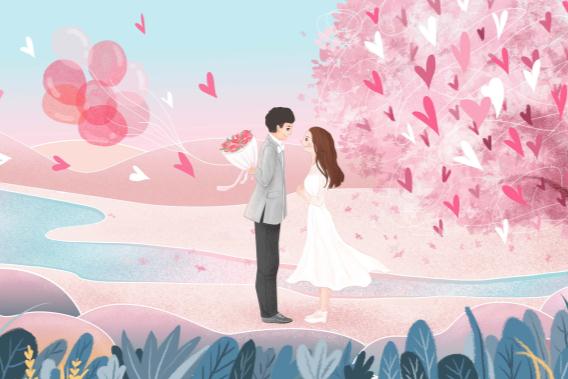 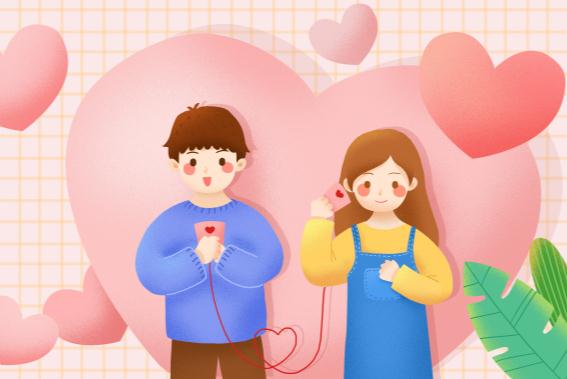 光阴似箭
年似水，岁月如歌，时间总在不经意间流逝。回忆亦随着时间的流动慢慢地遗忘了许多，那曾经熟悉的美丽容颜，也变得渐渐模糊。
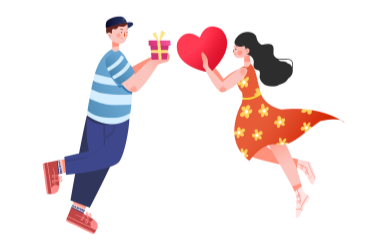 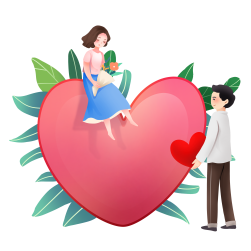 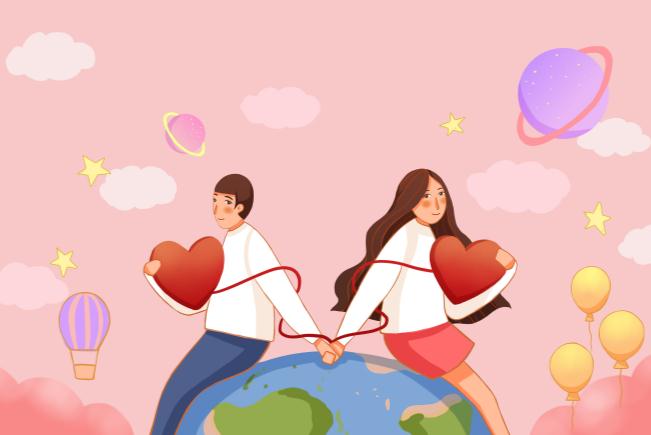 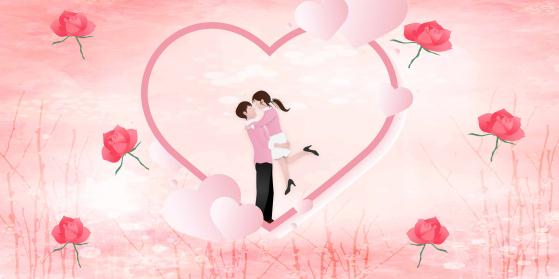 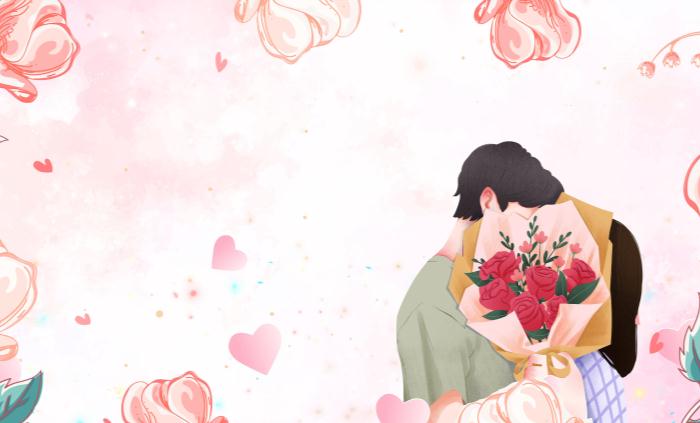 FOREVE LOVE
我愿做每一天的晨光，在每天你刚醒来的时候，照耀你。
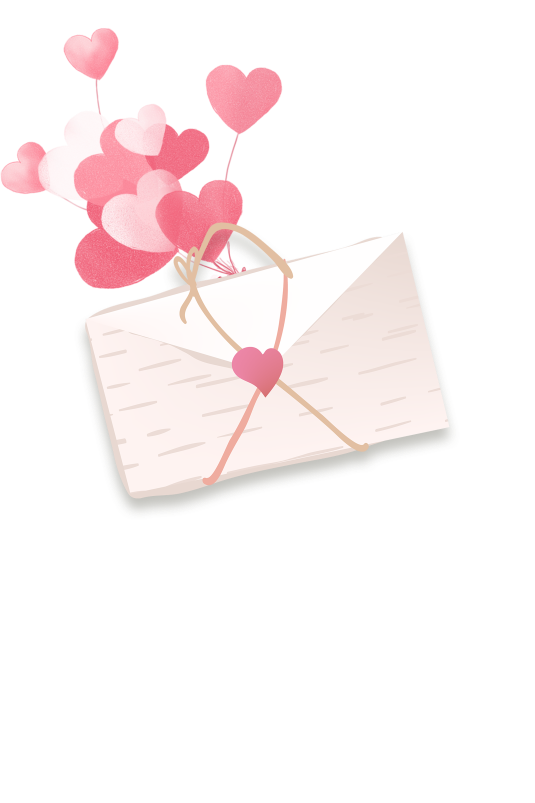 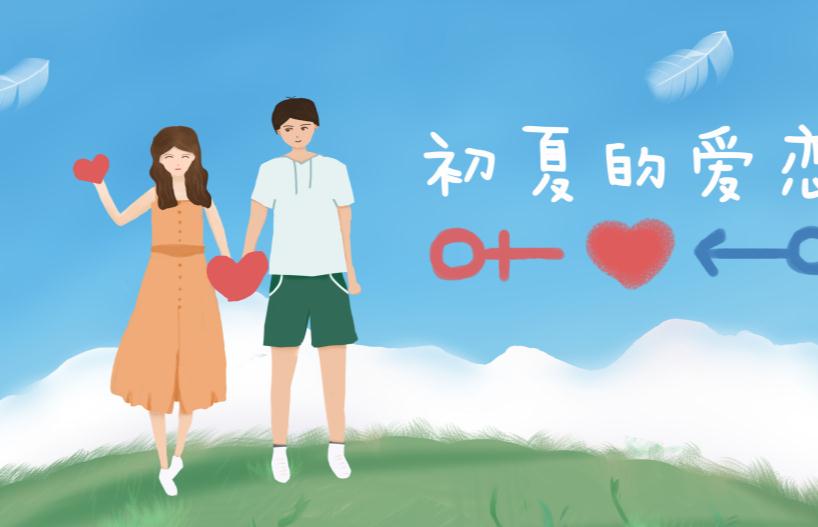 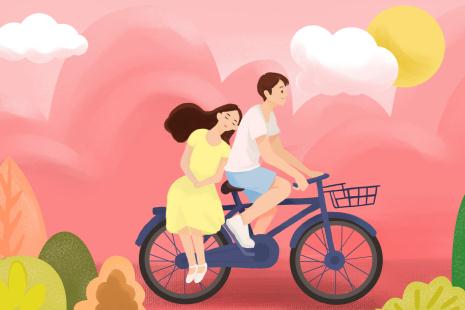 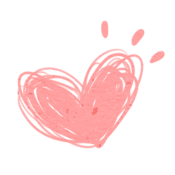 20××5月20日日
—我们第一次合影—
这是我们俩第一次合影，从来没有那么紧张过，高冷的我都笑成了个逗比……
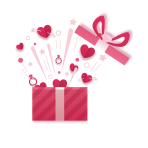 20××年5月20日
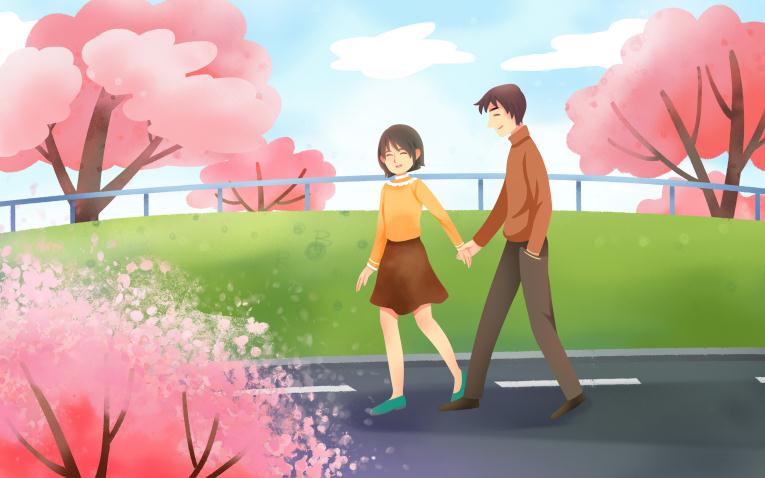 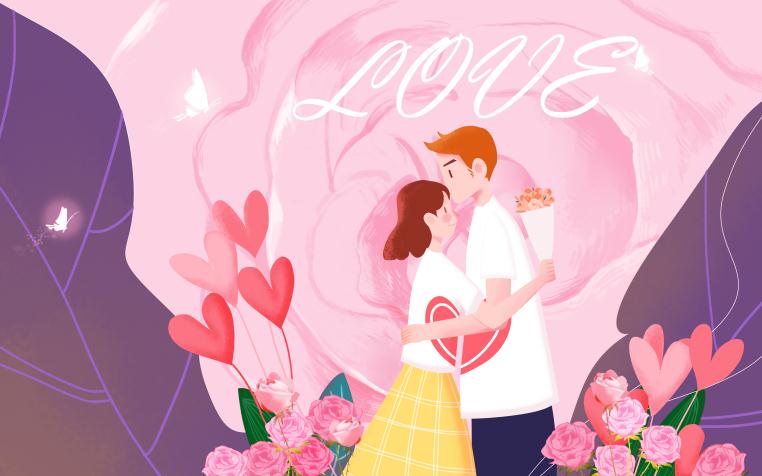 年似水，岁月如歌，时间总在不经意间流逝。回忆亦随着时间的流动慢慢地遗忘了许多，那曾经熟悉的美丽容颜，也变得渐渐模糊。只剩下一些
凋零的记忆，随风飘落成一地的斑驳
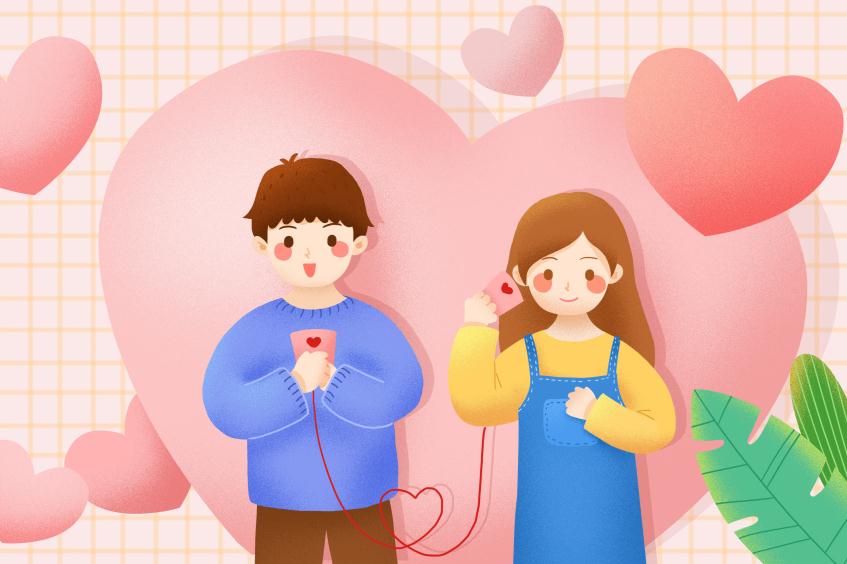 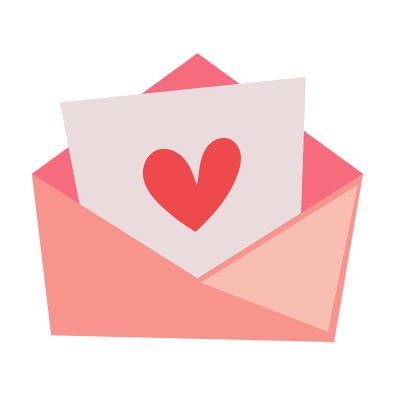 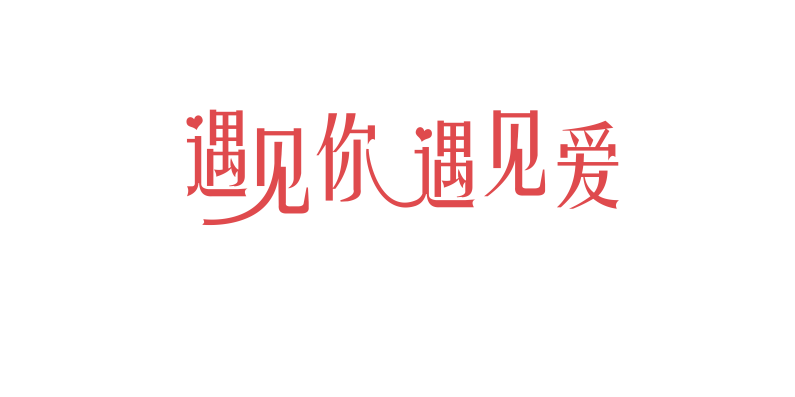 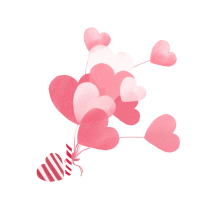 FOREVE LOVE
自从生活中出现了你，我便从所有途径了解你的一切。无论是在海边、在车站、在公园还是在旅游的时候，你都是如此的动人……
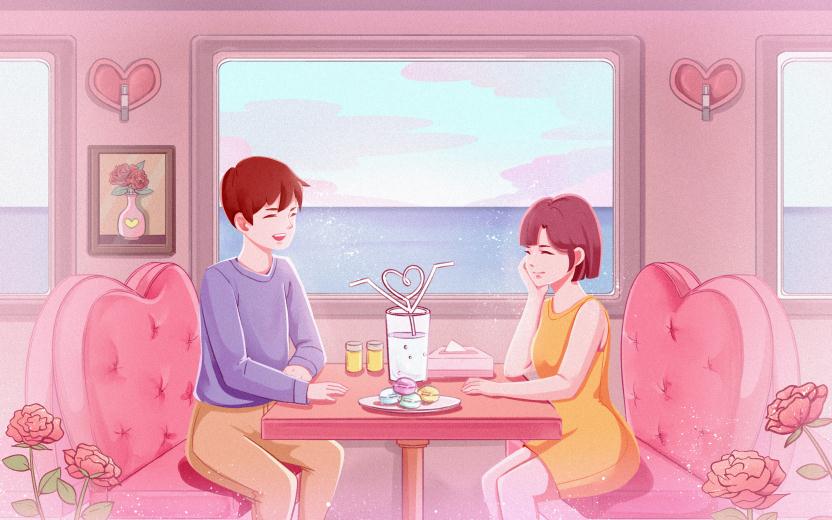 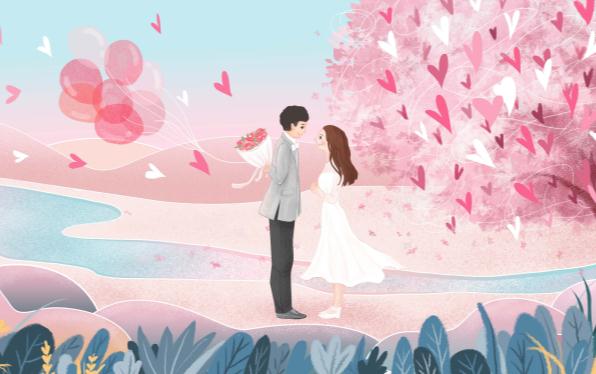 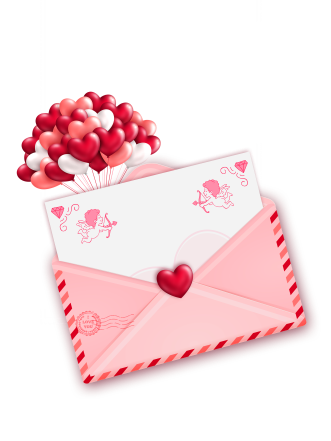 节日PPT模板 http://www.1ppt.com/jieri/
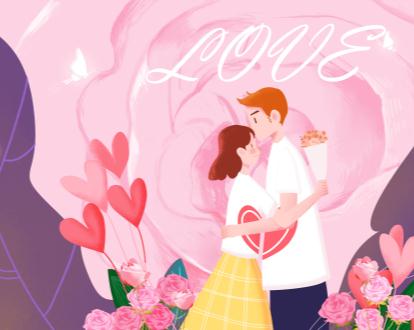 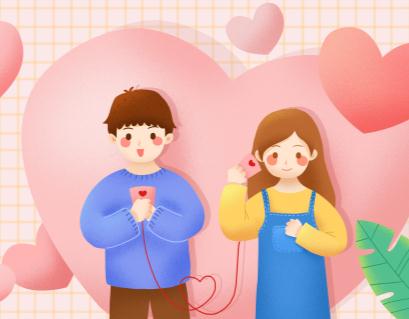 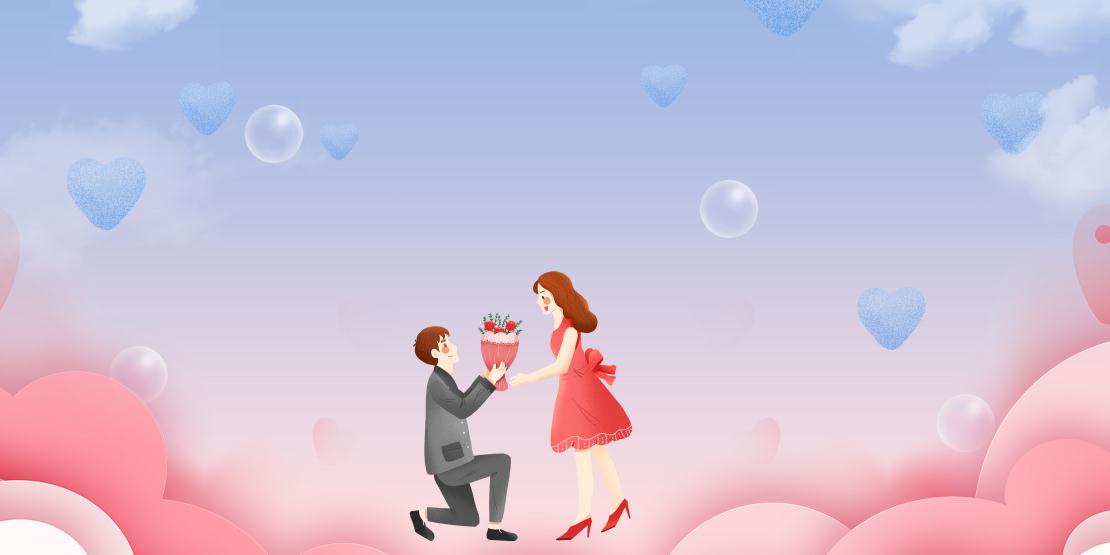 20××.5.20  我们相濡以沫
爱  情
OUR  LOVE
每个人都有春天，无论是你，或者是我。每个人在春天里，都有欢笑，有爱情。
20××.5.20  我们相濡以沫
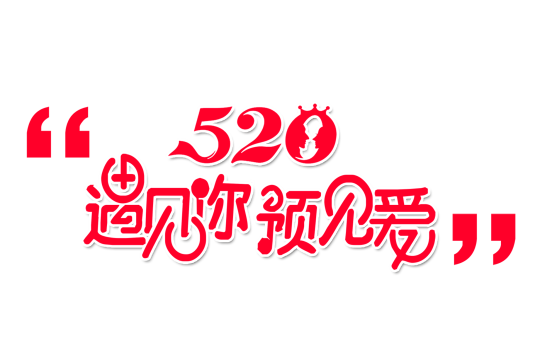 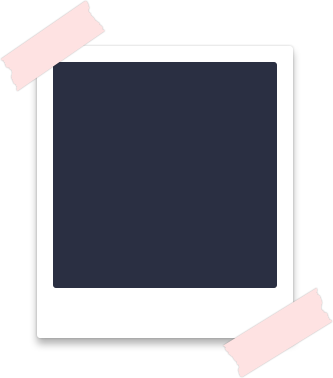 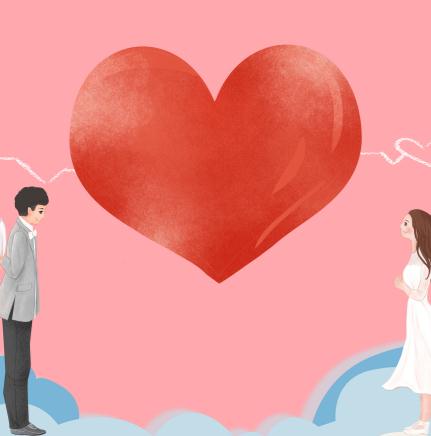 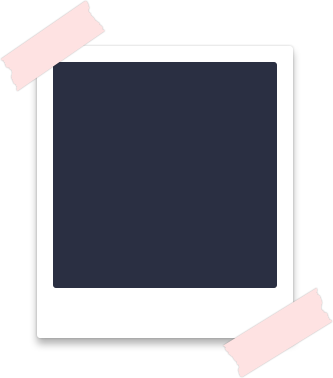 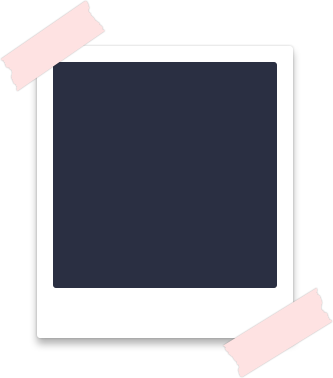 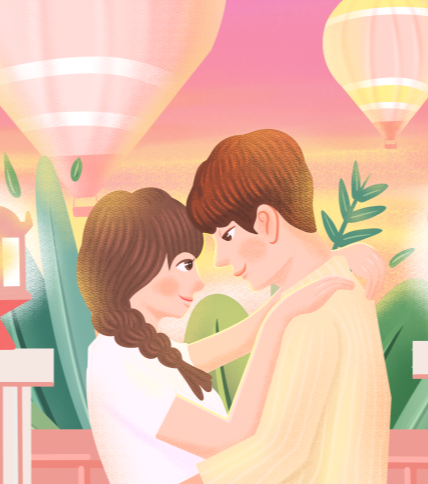 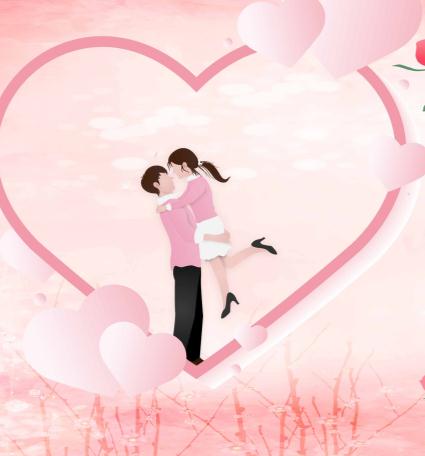 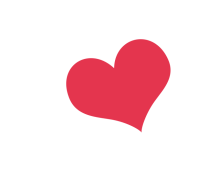 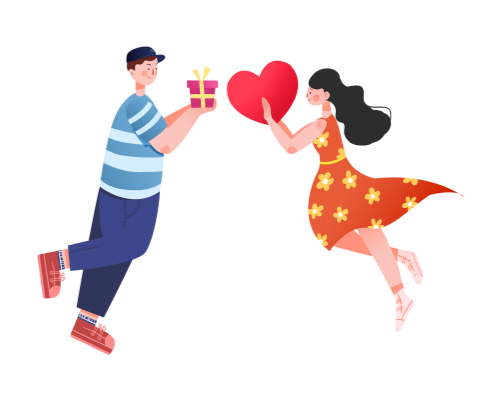 我愿做每一天的晨光，在每天你刚醒来的时候，照耀你。
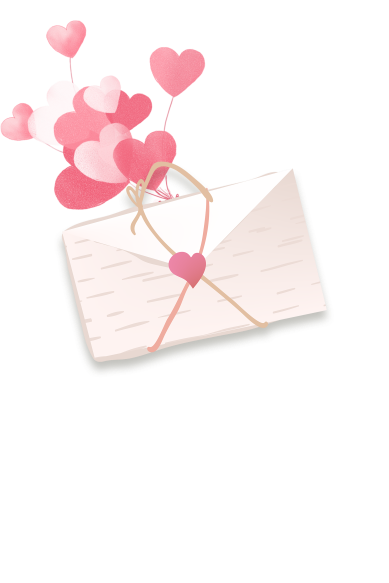 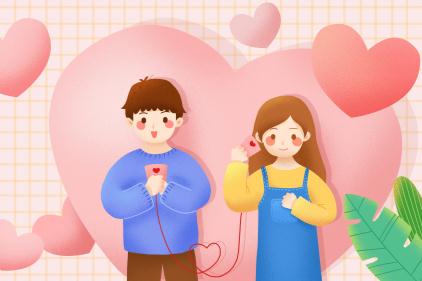 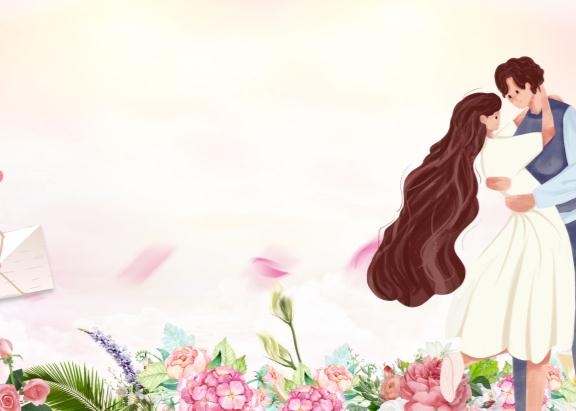 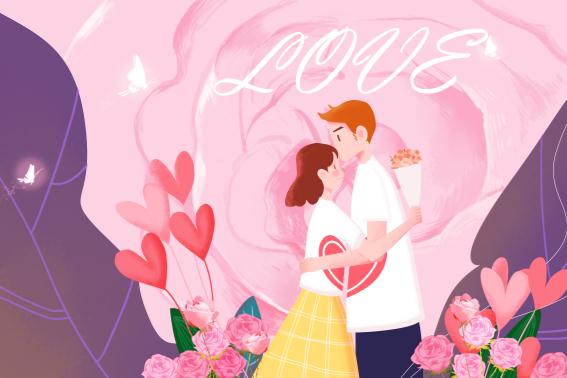 终于鼓起勇气向你表白，你说I do.的那一刻，我只想把你抱紧在怀里……
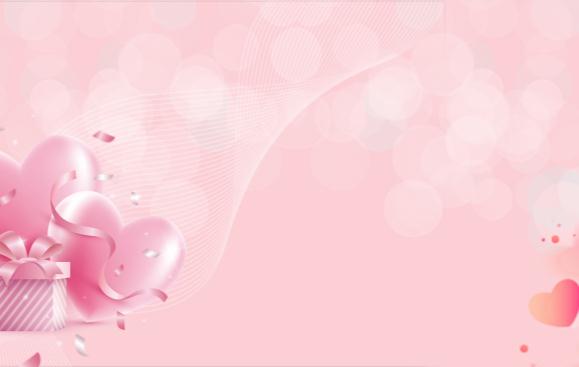 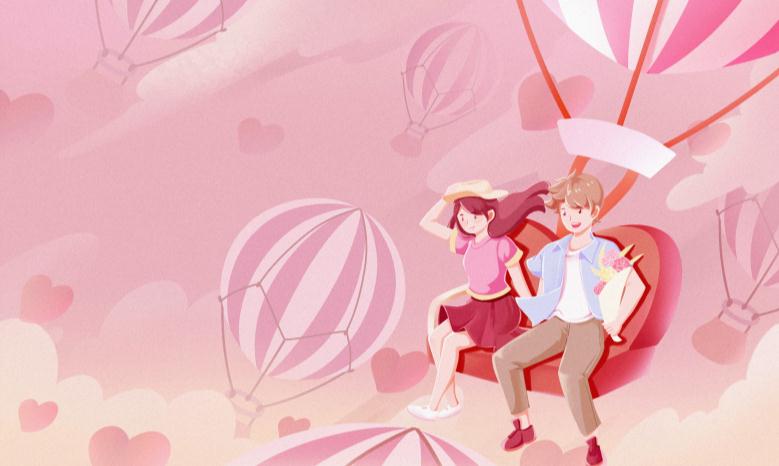 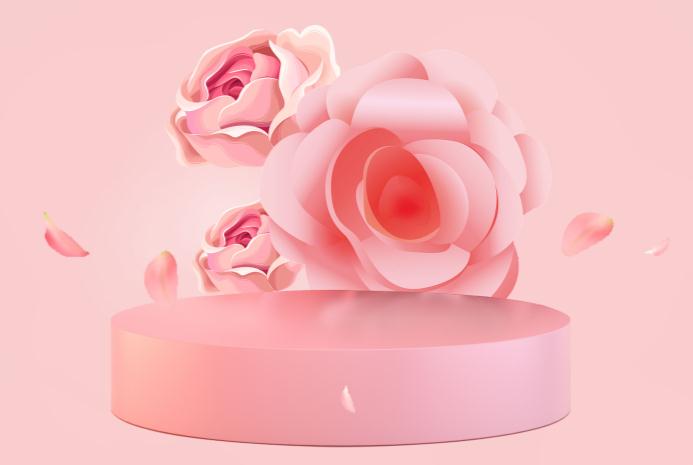 你我的相遇，
  上天的恩赐
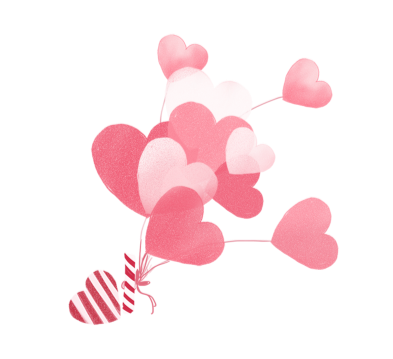 赶上一个人要一分钟的时光，
爱好一个人只要一小时的时间，
爱上一个人要一天的时间，
可要我忘却你却要用上毕生的时间。
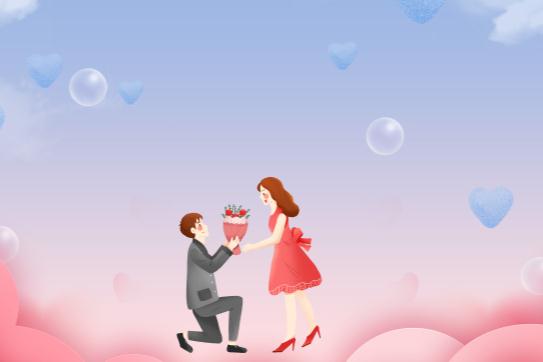 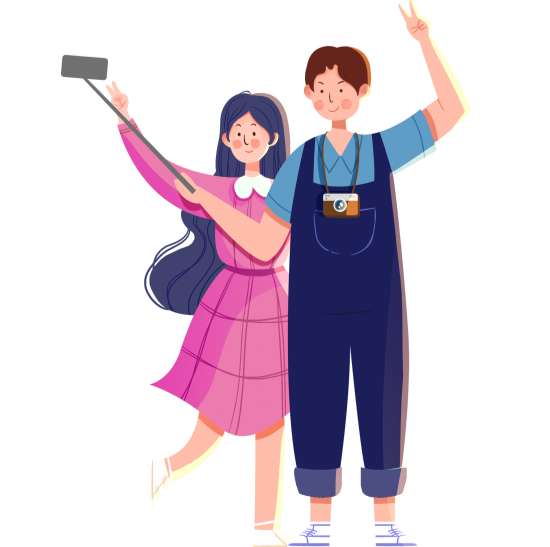 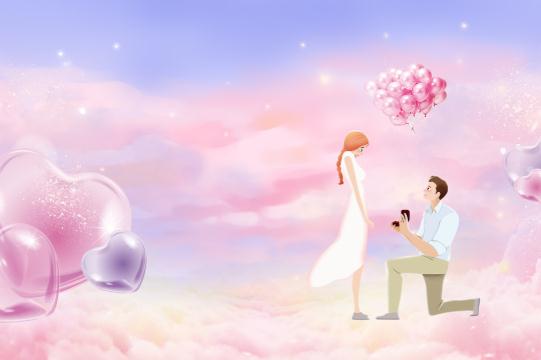 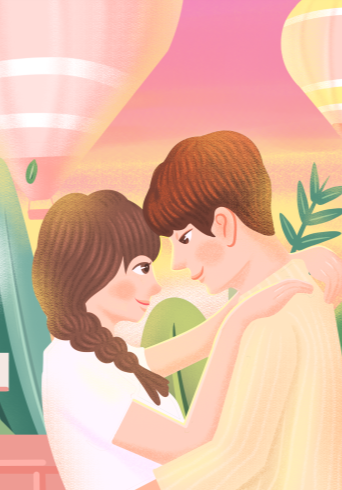 FOREVE LOVE
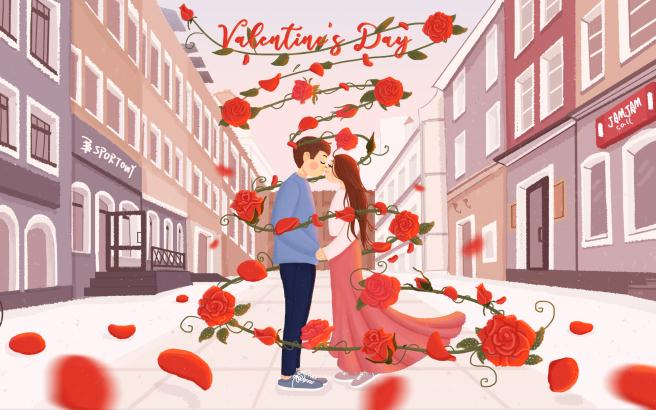 我愿做每一天的晨光，在每天你刚醒来的时候，照耀你。
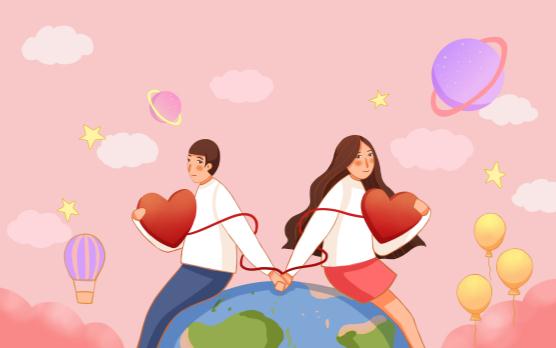 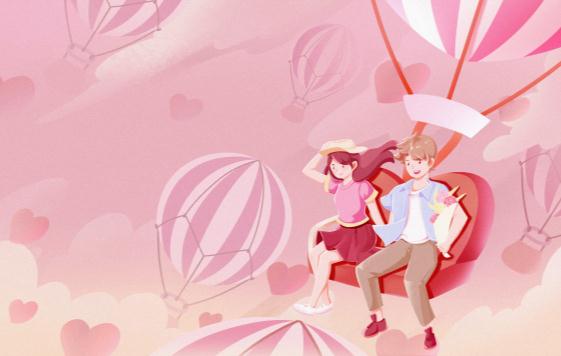 情人节
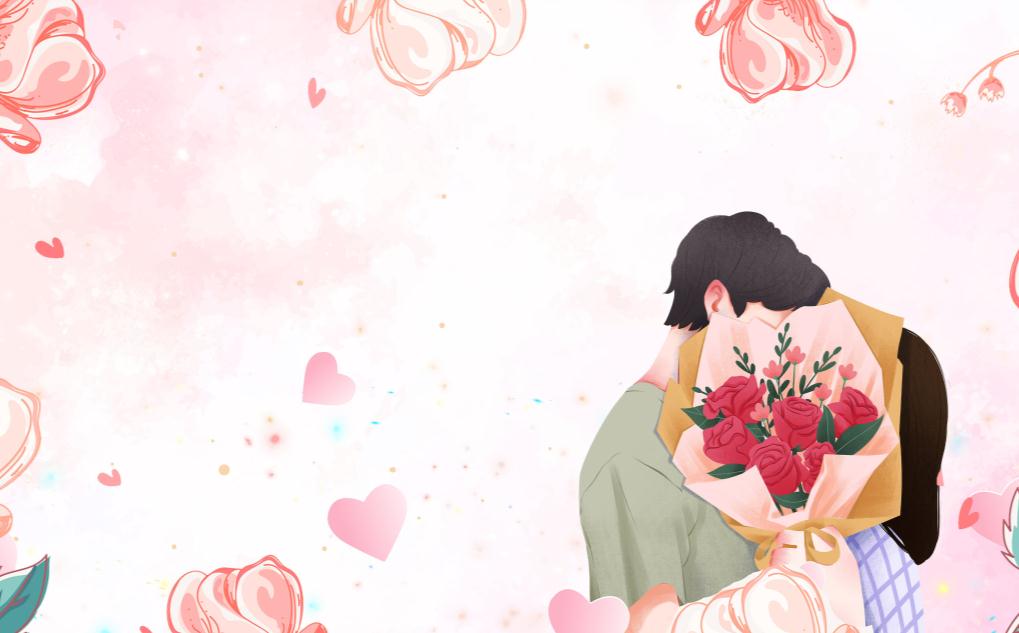 VALENTINE'S DAY
FOREVE LOVE
我愿做每一天的晨光，在每天你刚醒来的时候，照耀你。
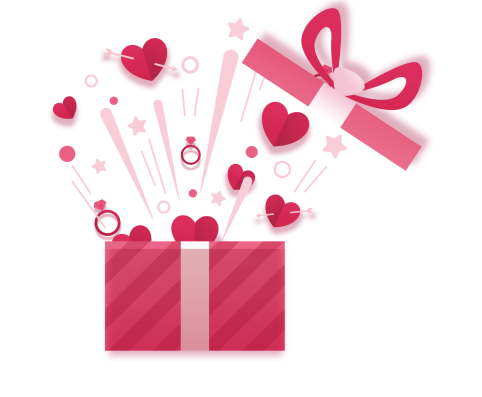 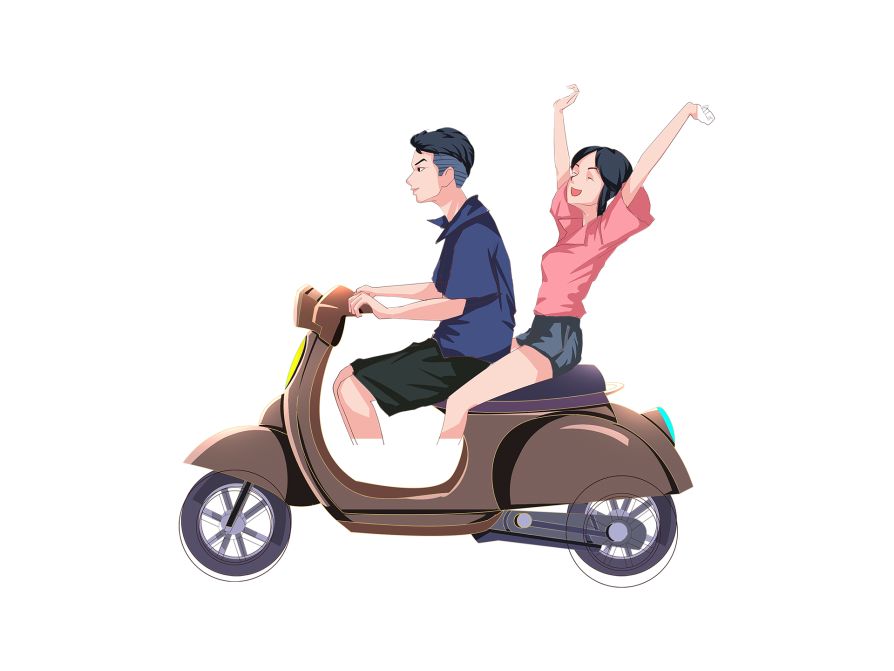 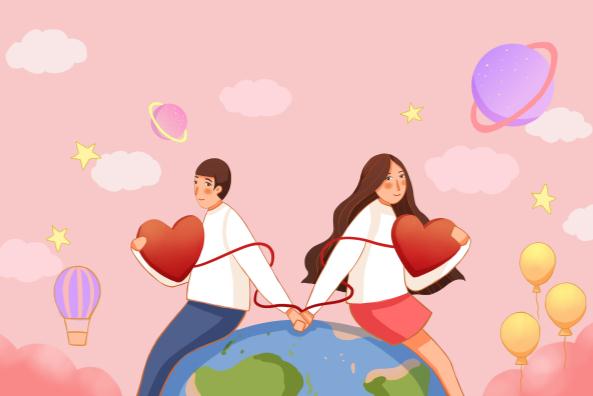 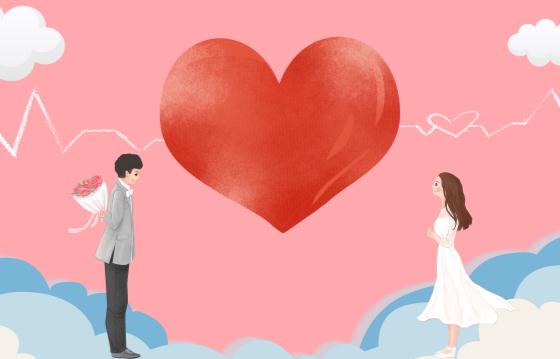 20××年5月20日
—第一次牵手—
在拥挤的人群中牵住了你的手，我想，能不能，一牵就是一辈子……
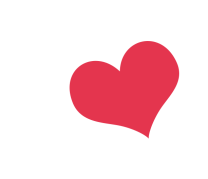 情人节
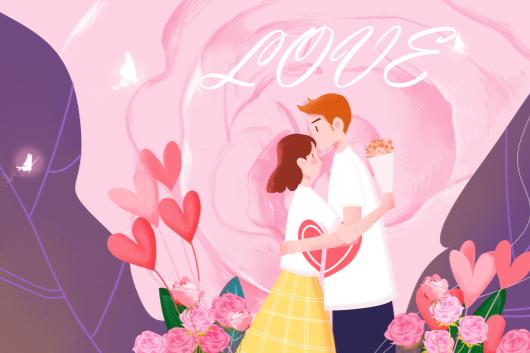 VALENTINE'S DAY
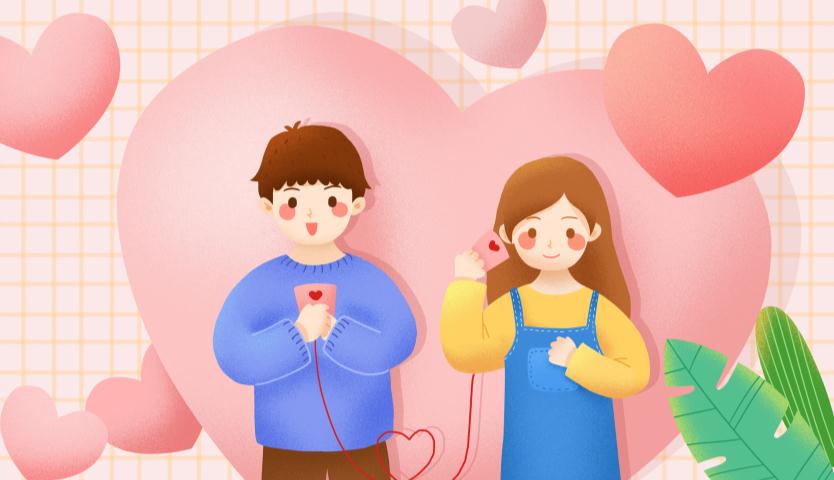 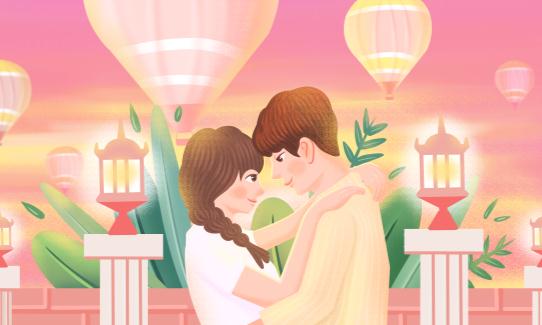 因为经历，
   所以懂得
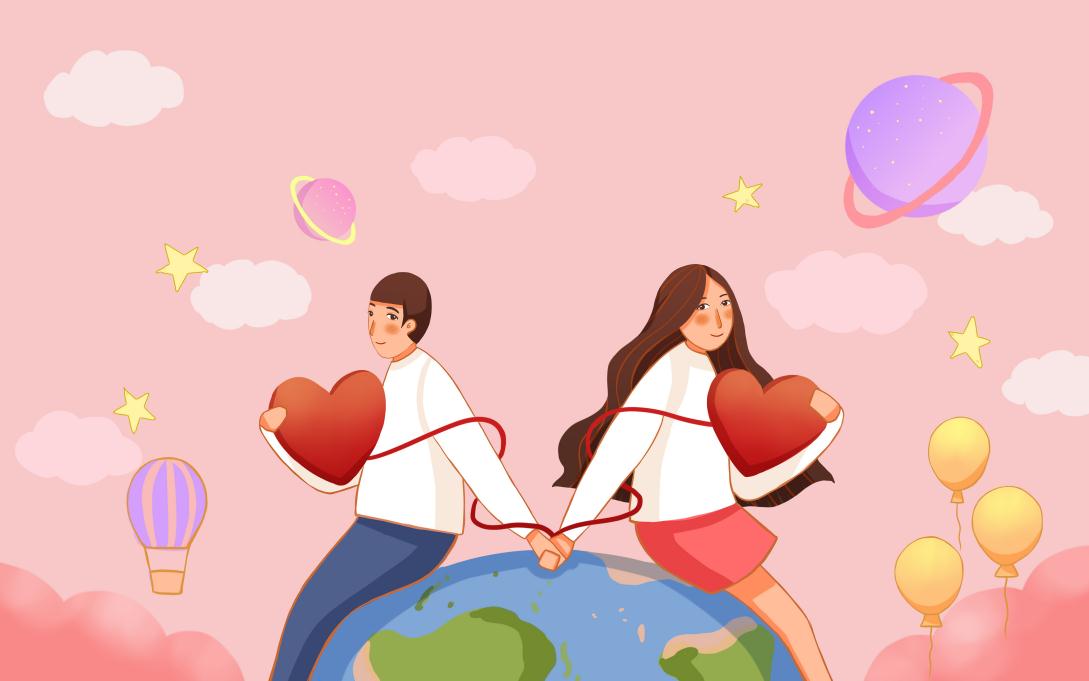 我愿做每一天的晨光，在每天你刚醒来的时候，
嘟嘴的你的第一次眨眼，
总有一束温暖的阳光肆无忌惮的洒在你身上，
照耀你那如画般的美
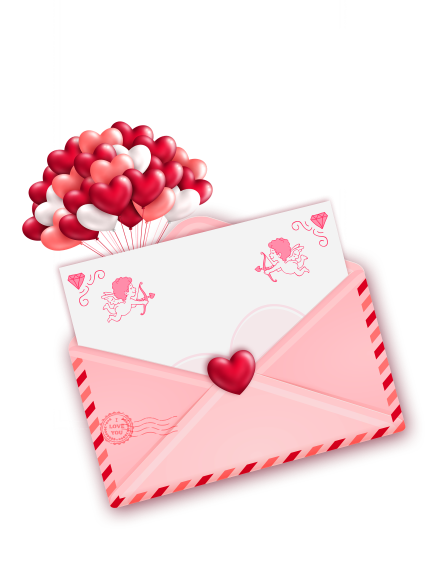 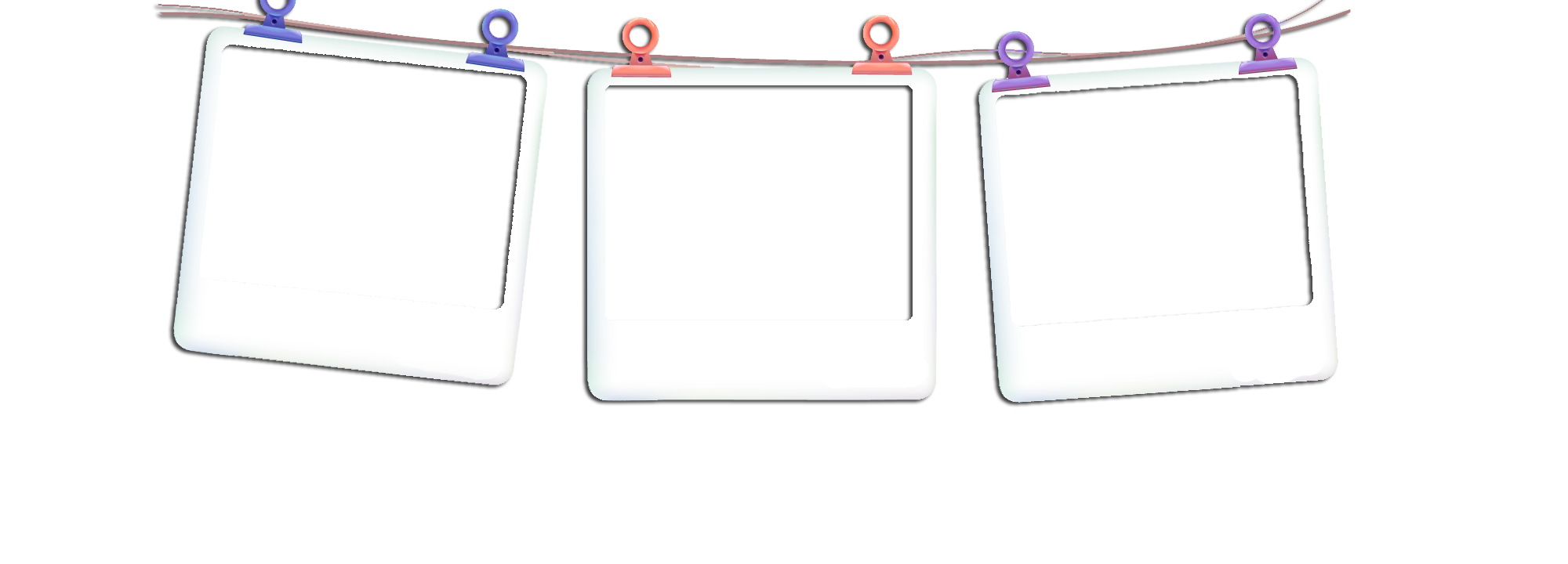 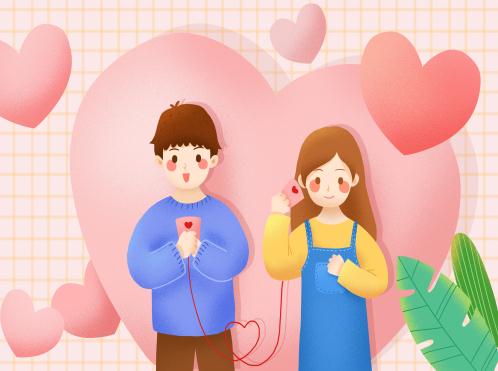 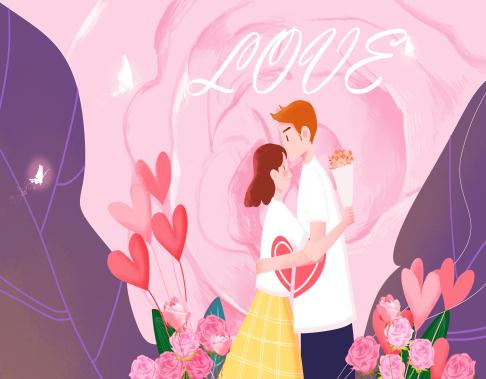 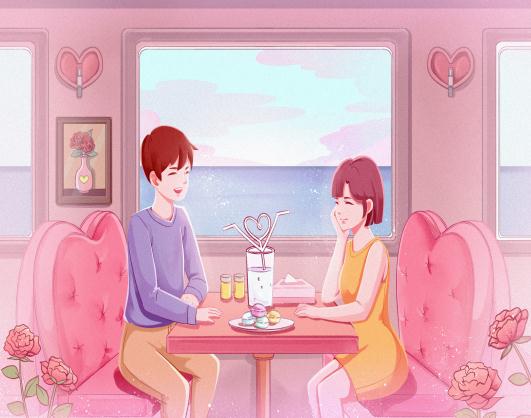 年似水，岁月如歌，时间总在不经意间流逝。回忆亦随着时间的流动慢慢地遗忘了许多，那曾经熟悉的美丽容颜，也变得渐渐模糊。只剩下一些凋零的记忆，随风飘落成一地的斑驳
那一分，
我再次确信了一生与你携手
牵起你那纤细的小手，
瞬间融化了我那颗跳动的心……
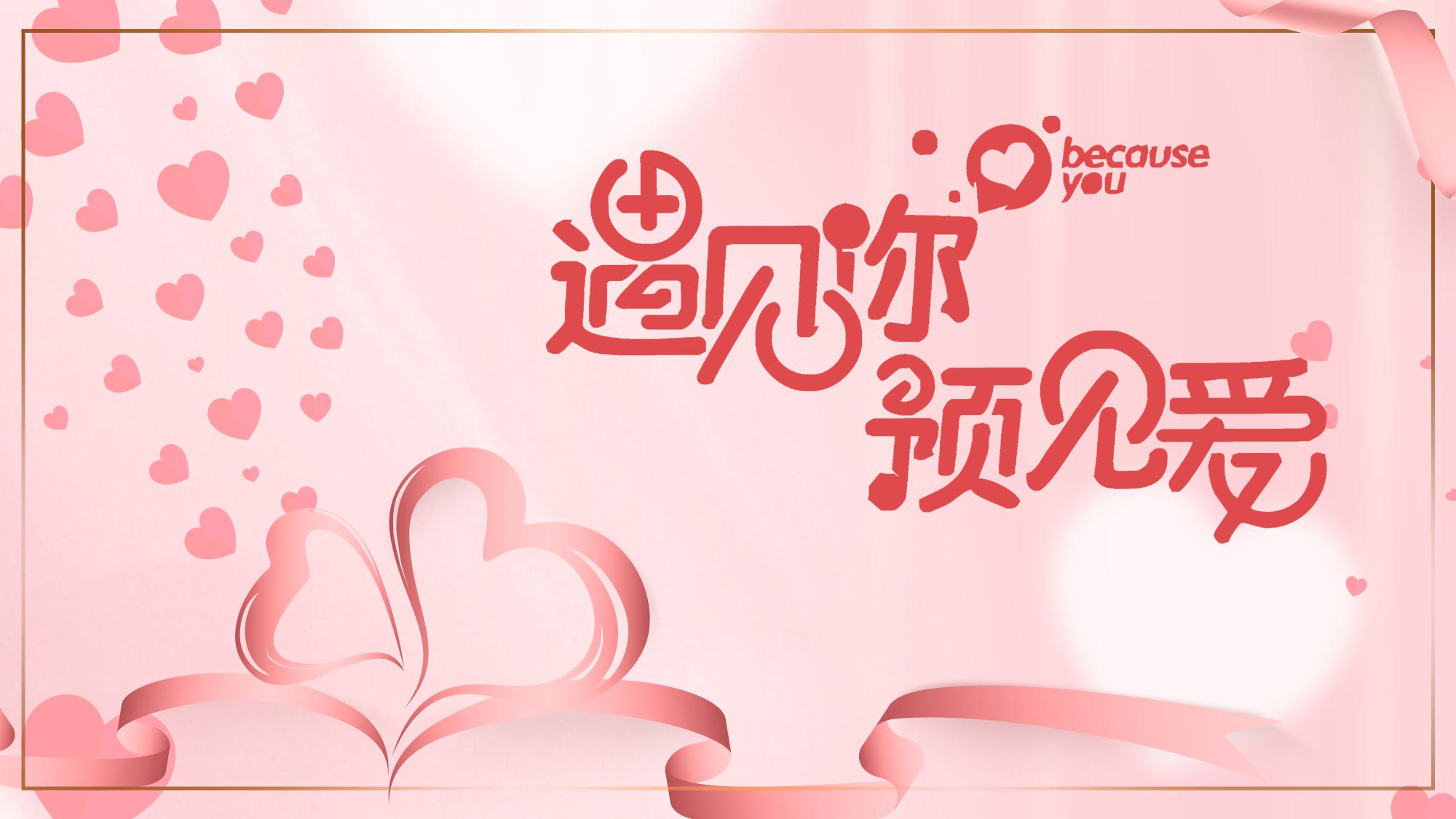 情人节纪念册